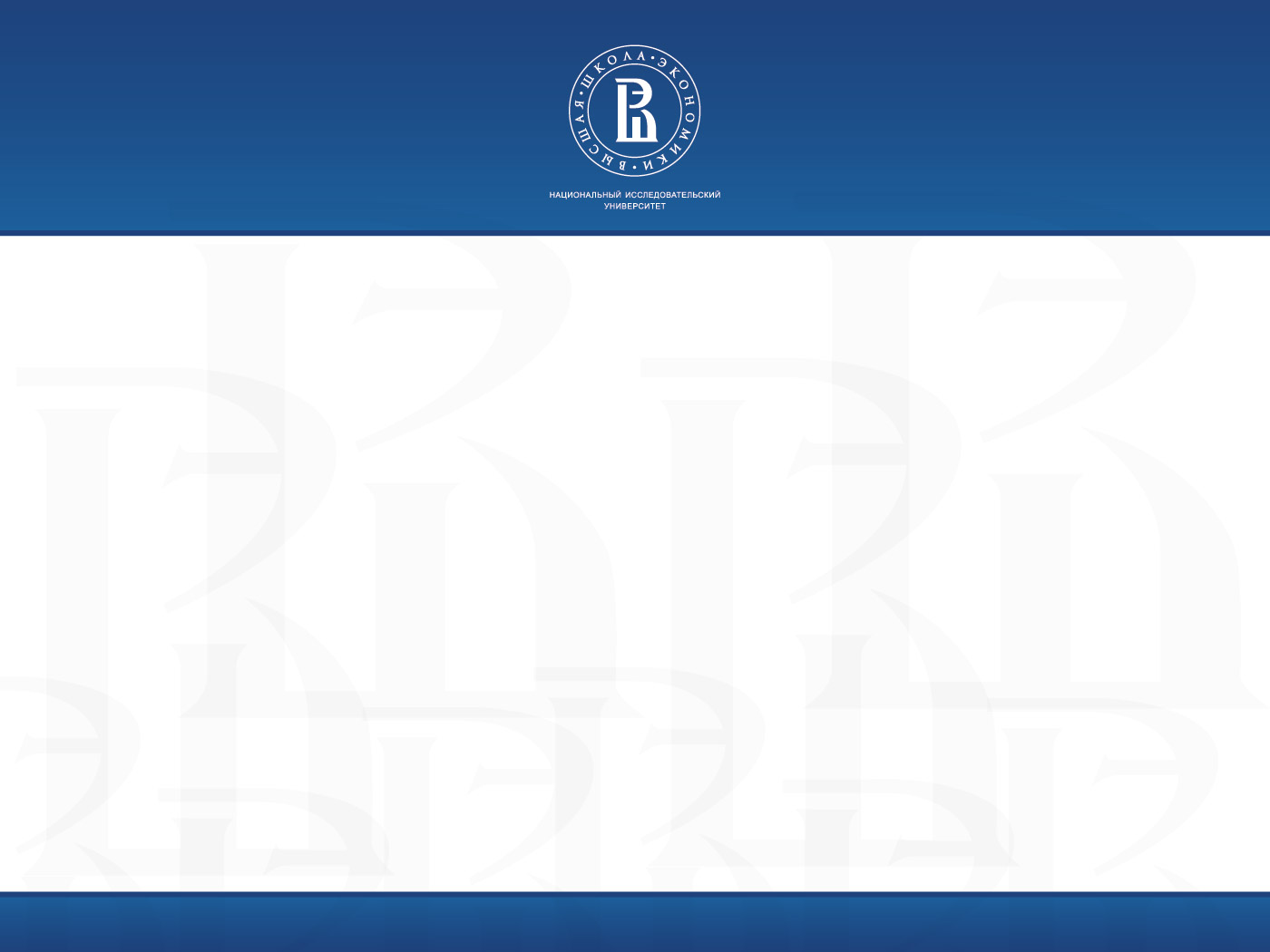 Практики работы успешных директоров московских школ и факторы их успешности
Бысик Надежда, Исаева Наталья
Куксо Катерина, 
Центр развития лидерства в образовании Института образования НИУ ВШЭ
Дизайн исследования:
Анализ того, как понимается успешность в системе образования Москвы (взгляд Департамента и директоров). 
Анализ существующей системы подготовки, переподготовки  и повышения квалификации директоров школ – учат ли директоров быть успешными.
Выяснение того, что делают директора, чтобы быть успешными (полуструктурированные интервью)
фото
фото
[Speaker Notes: Как понимается успешность? Одинаково ли ее видят директора и департамент?
Учат ли директоров быть успешными? И насколько успешно?
Что делают директора, чтобы достичь успеха?]
Выводы к анализу контекстных факторов:
Успешный директор должен быть профессионально компетентным, а его школа должна демонстрировать высокие результаты.

Профессиональная компетентность: быть публичным лицом, иметь  имидж во внешнем сообществе, авторитет среди коллег.
фото
фото
[Speaker Notes: Быть профессионально компетентным
Показывать высокие результаты]
Выводы к анализу контекстных факторов
2. Результативность  деятельности:
Высокие образовательные достижения учащихся (вхождение в рейтинг);
Экономическая эффективность управления (зарплата, платные услуги, жалобы);
Педагогическая эффективность (профильность, обучение детей с ОВЗ, социальные акции, методическая работа)
фото
фото
[Speaker Notes: Как понимается результативность?
…]
Риски и предложения:
Частая смена показателей успешности
Преобладание разрозненных количественных показателей
Популярность академических  результатов
Больше рейтингов – хороших  и разных!
Больше рейтингов, хороших и разных!
фото
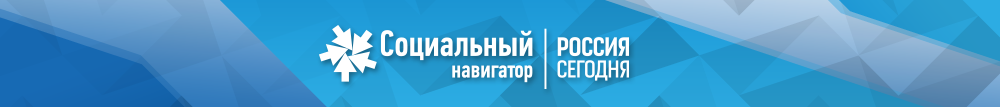 фото
[Speaker Notes: Я бы заменила «академических критериев» вместо учебных]
Выводы по системе ПК
Региональный реестр дополнительных профессиональных программ педагогических работников города Москвы http://www.dpomos.ru/ 
Наиболее распространены  курсы продолжительностью 72 часа, очно-заочной формы,  итоговый контроль - экзамен.
фото
фото
Выводы по системе ПК:
Индивидуализация обучения (базовая и профильная части).
Содержание подготовки отвечает  пониманию успешности (командообразование, публичное выступление, разработка ООП).
Формы – актуальны (практические занятия, мастер-классы, проектирование, дискуссии).
Командное обучение (возможно), корпоративное (сильно возросло).
фото
фото
Риски и предложения:
Слабо используется опыт слушателей, нет рефлексивных практик.
Не готовят к аттестации (управленческому блоку).
Нет программ по управлению ТОК и педагогическому лидерству.
Учитесь школьной командой!
фото
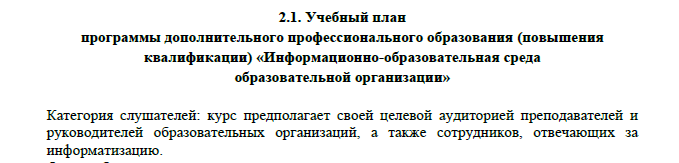 фото
Исследовательские вопросы  интервью директоров:
Какие характеристики директора считают важными в оценке своей профессиональной деятельности? 
Как система переподготовки и повышения квалификации влияет на управленческие практики? 
Какие управленческие практики приводят к успешности в их понимании?
фото
фото
Респонденты (17 интервью):
Стаж в роли директора школы (директорский стаж от 1 до 20 лет);
Размер школы (от 500 до 6000 учеников);  
Позиция школы в рейтинге (12 школ входят  в рейтинг по итогам 2014/15 годов, 5 школ – не входят в рейтинг);
Представленность  разных административных округах города.
фото
фото
Выводы по интервью (важность):
«Критерии формирования оплаты труда известны и открыты.  Но очевидна только связь зарплаты директора со средней среди педагогов, размером платных услуг, … другие показатели не полностью понятны».  
«Происходит упрощение, все, что касается содержания, концепции, проектных технологий, стандартов – это из области сложного. Просто – это когда можно взять цифру и вокруг нее ходить. Упрощение системы ведет к ее деградации».
фото
фото
Выводы по интервью (рейтинг):
«Мне было сказано – ваша задача – подняться в рейтинге. Для этого надо увеличить количество стобалльников, снизить - двоечников. У каждой школы здесь своя технология, у кого есть – тому легче».
«Молодые (директора) не понимают, что работа дает результат, … работай и в рейтинге поднимешься. Надо меньше всего думать о рейтинге, он сам к тебе придет»
«Мы работаем на результат, но, к сожалению, все равно работаем на рейтинг»
фото
фото
Выводы по интервью (подготовка):
«У них удобная организационная форма… Плюс небольшая цена и краткосрочность (6 мес).»
«Были очень полезными занятия по правовым вопросам…. с точки зрения работы с обращениями, жалобами, составлению нормативных актов». 
«Помогла составить программу развития, которую защищала при аттестации».
«…с точки зрения управления, скажу честно, не много я вынесла с этого обучения».
фото
фото
Выводы по интервью (успешные практики):
«Мы живем здесь (в школе). Это идея жизни. Это миссия».
«Директор как образ жизни не вписывается в представление в образ директора как менеджера, которого можно поставить на образование, медицину. Директор, чтобы управлять школой, должен быть в ее содержании»
фото
фото
Выводы по интервью (партизанская педагогика):
«Я веду уроки, но считается, что мы не должны преподавать. Я преподаю подпольно».
«Я посещаю уроки (1-2 в неделю), вместе с педагогами учусь внутри комплекса, когда приглашаем специалистов. Я не веду уроки, но хочу».
«В том году я вела (уроки) в счет оклада собственного в моей личной ситуации это необходимо, поскольку я вновь назначенный директор, это один из моих ресурсов…»
фото
фото
Риски:
Педагогическое лидерство недооцененная практика успешного директора.
«В Департаменте этим никто не интересуется. Если Ваша школа не в топе, то вы должны лучше руководить этой школой, а если Вы учите – идите учите дальше».
Хорошего завуча легко потерять.
«Мне сказали, что ответа «нет» - не существует,  и я была назначена».
Помощь и поддержка директоров – дело самих директоров.
«Любой заданный вопрос в Департамент… тебе тут же звонят и дают по шее… ты что обалдела, вопросы задавать?»
фото
фото
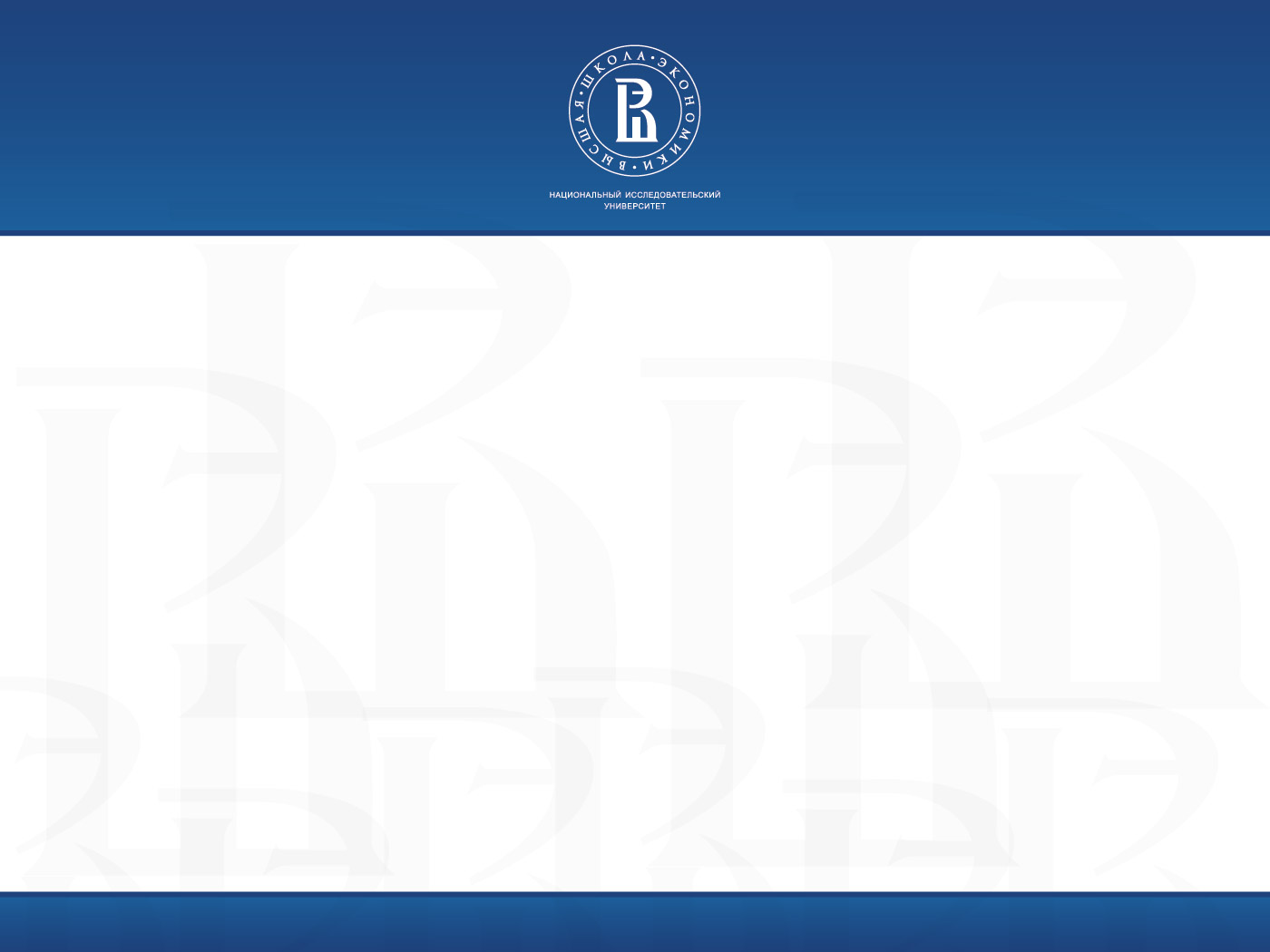 Спасибо за внимание!
101000, Россия, Москва, Потаповский переулок, дом 16, строение 10, Тел.: (495) 772-95-90, www.hse.ru